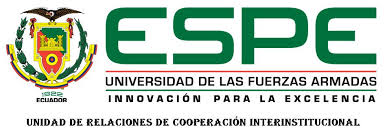 DEPARTAMENTO DE CIENCIAS ECONÓMICAS, ADMINISTRATIVAS Y DE COMERCIO.


INGENIERÍA EN MERCADOTECNIA.


TEMA: “PROPUESTA DE GENERACIÓN Y ENTREGA DE VALOR PARA LOS CLIENTES DE LA EMPRESA PUERTACERO FACTORY INDUSTRIAL CÍA. LTDA. EN EL DISTRITO METROPOLITANO DE QUITO”.


AUTORA: ALBA ALEXANDRA PÉREZ CATOTA.

DIRECTOR: ING. MOSCOSO, FRANCISCO.
CODIRECTOR: DR. SOASTI, MARCO.

SANGOLQUÍ, 7 DE NOVIEMBRE DE 2014.
Índice de contenidos
Capítulo I: Introducción
Capítulo II: Marco teórico
Capítulo III: Análisis situacional
Capítulo IV: Investigación de mercados
Capítulo V: Propuesta de generación y entrega de valor
Capítulo VI: Análisis financiero
Capítulo VII: Conclusiones y recomendaciones
Capítulo I
Introducción
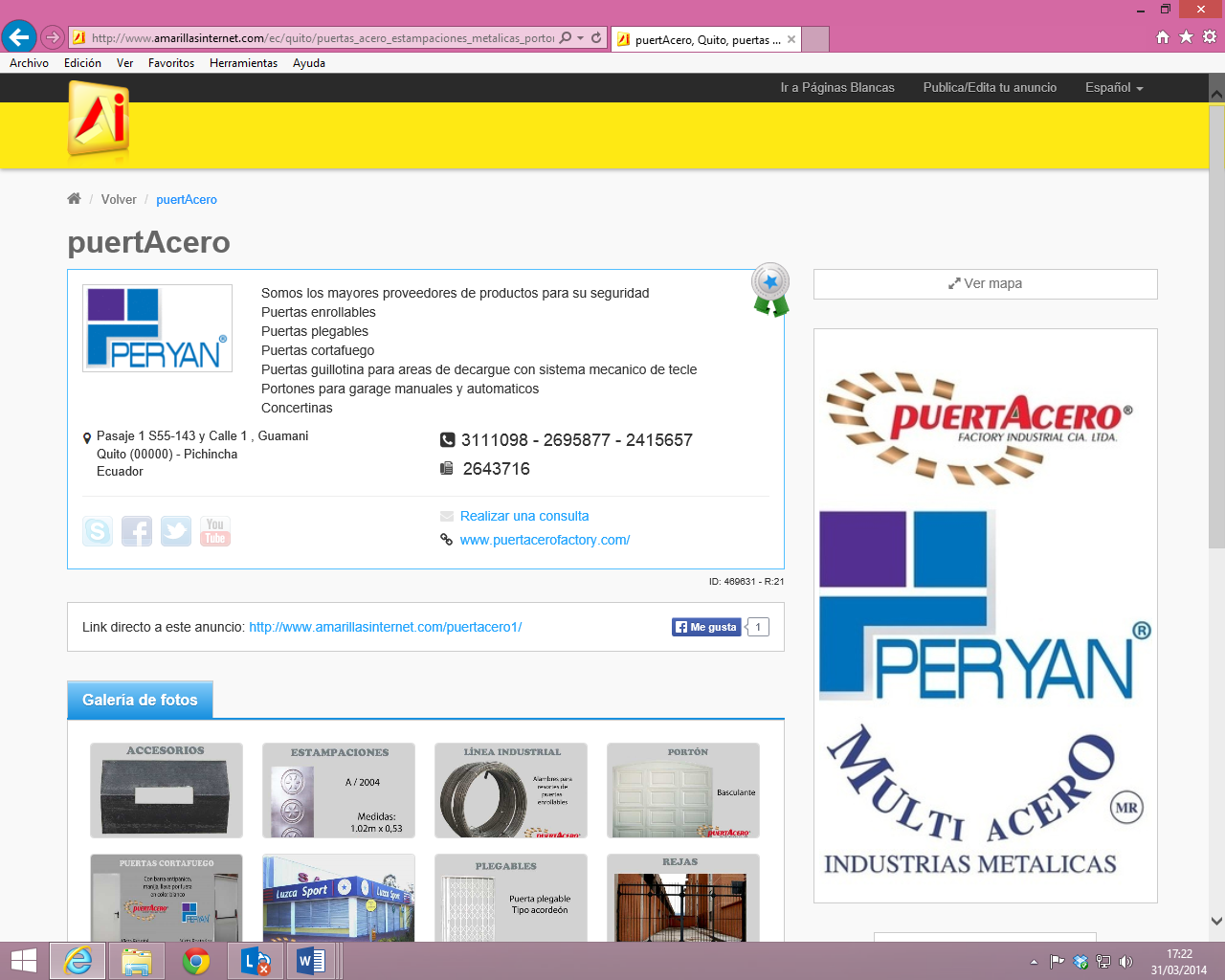 ¿Por qué una propuesta de generación y entrega de valor?
Realizar la propuesta de generación y entrega de valor mediante investigación de mercados con la finalidad de diseñar la oferta de valor hacia los clientes de la empresa Puertacero Factory Industrial Cía. Ltda., en el Distrito Metropolitano de Quito.
Objetivo general
Objetivos específicos
Capítulo II
Marco teórico
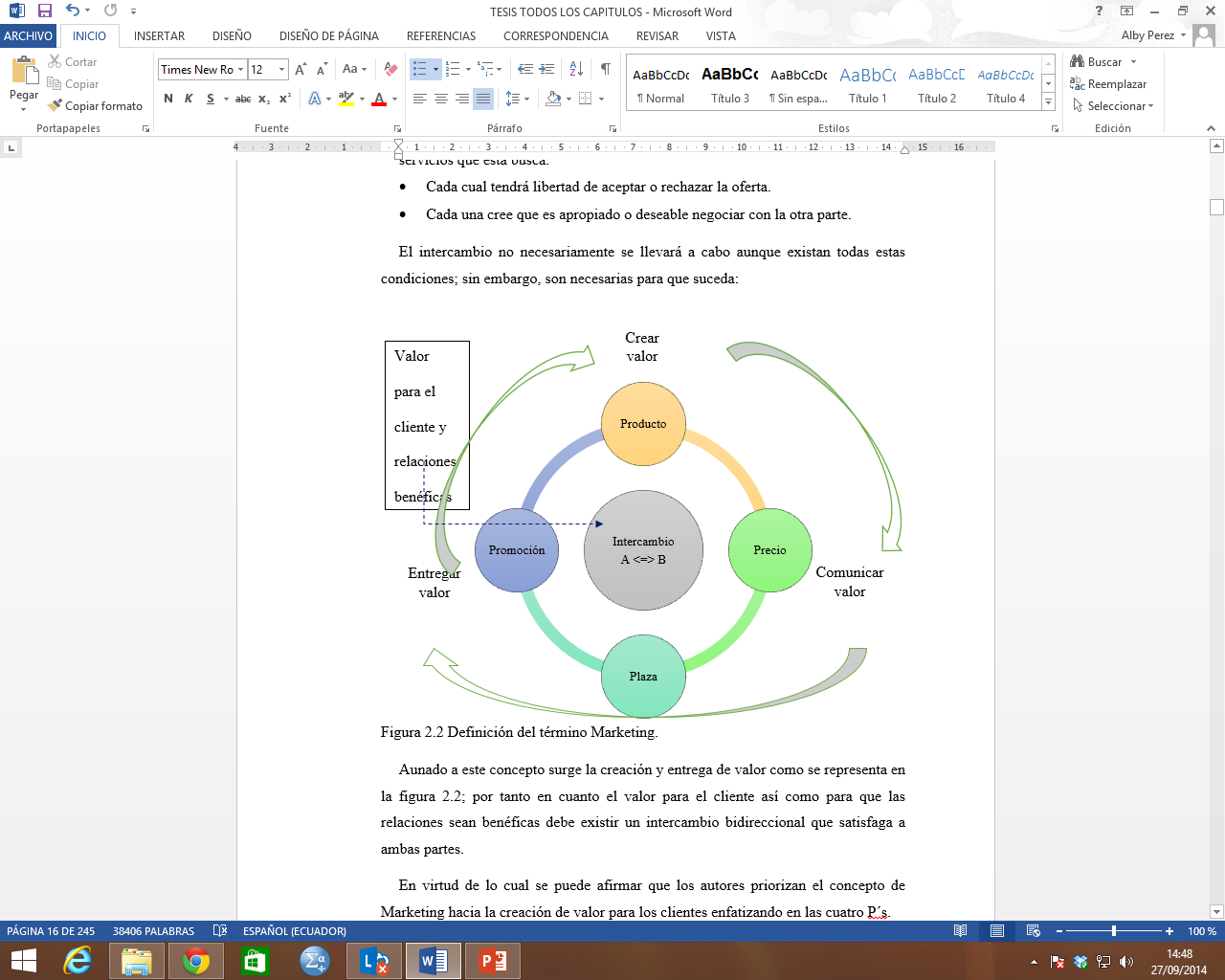 ¿Qué es valor?
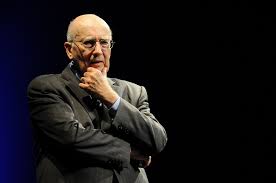 Disciplinas de valor
La comunicación integrada de marketing pretende que se reconozcan todos los puntos de contacto donde el cliente podría encontrarse con la compañía y sus marcas.
Capítulo III
Análisis situacional
Macroentorno
Microentorno
Análisis interno
Matriz resumen
I, II o IV es crecer y construir
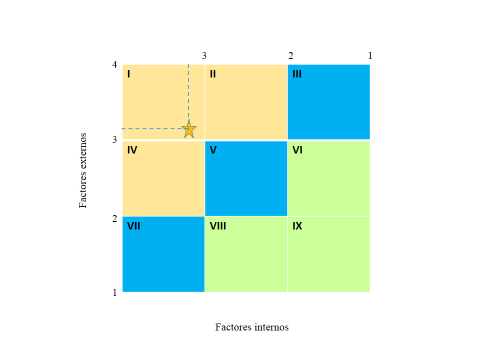 3,38
III, V o VII es conservar y mantener
VI, VIII o IX es cosechar o enajenar
3,35
Diversificar la línea de productos según la demanda del mercado.
Matriz Interna- Externa
Capítulo IV
Investigación de mercados
Objetivo general
Determinar los factores con los que el consumidor percibe valor mediante la aplicación de Investigación de Mercados para estructurar la propuesta de generación y entrega de valor hacia los clientes de la empresa Puertacero Factory Industrial Cía. Ltda., en el Distrito Metropolitano de Quito.
Metodología investigación
Técnicas de investigación
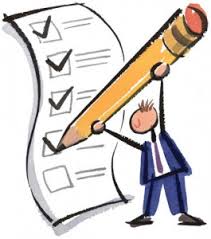 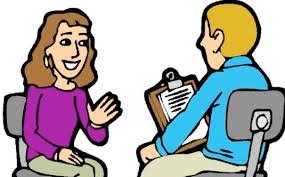 Informe de resultados
Capítulo IV
Propuesta de generación y entrega de valor
Nos empeñamos por fabricar y comercializar puertas y estampaciones metálicas en acero negro o galvanizado, ofreciendo a nuestros clientes durabilidad, facilidad de uso y puntualidad en la entrega en cada uno de nuestros productos, así como amabilidad, calidez y agilidad en la atención.
Misión
Ser para el año 2017 una empresa líder a nivel nacional en ofrecer seguridad a sus clientes en cada una de las puertas y estampaciones metálicas que fabrica y comercializa, obteniendo así su plena satisfacción; contribuyendo además con el medio ambiente.
Visión
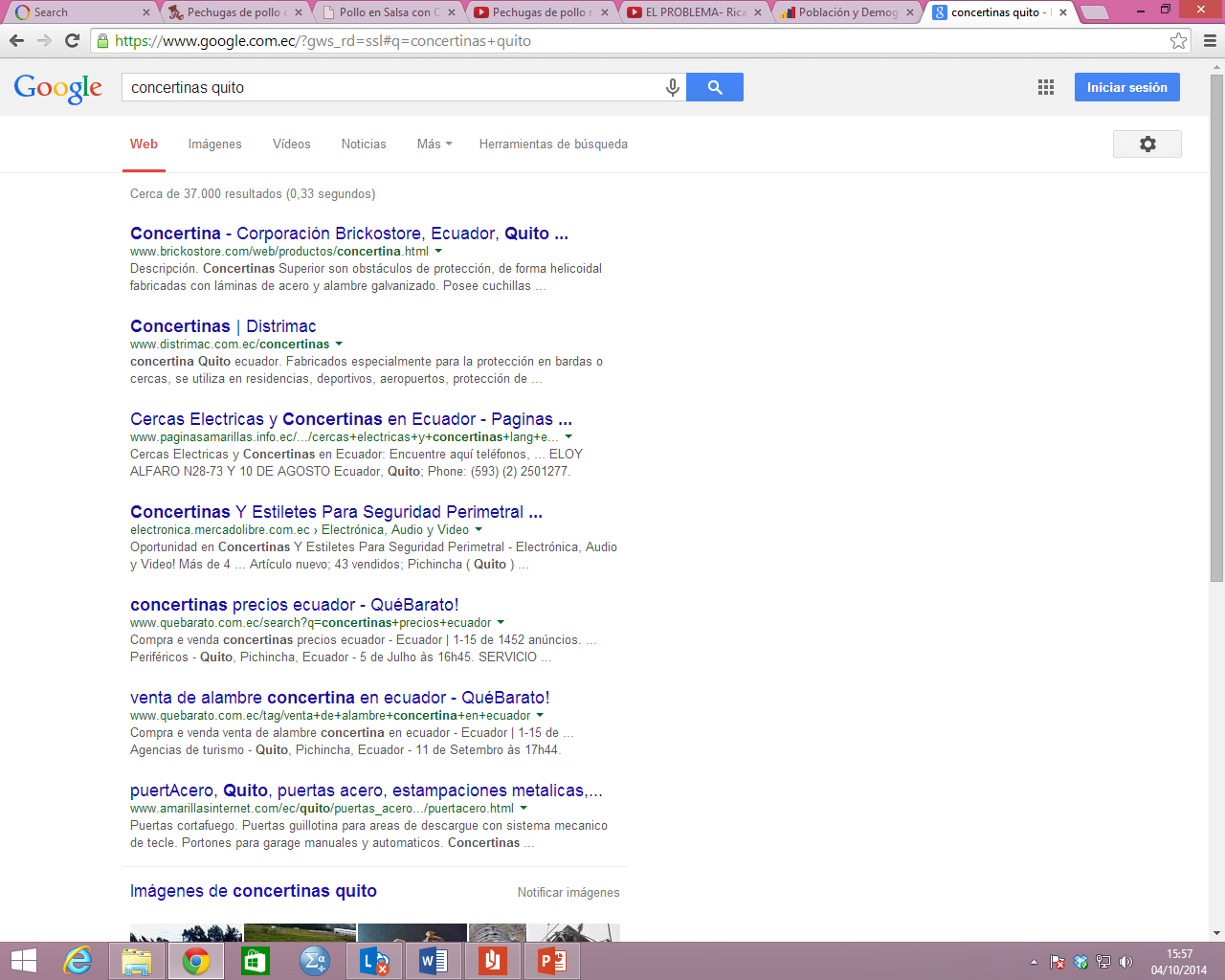 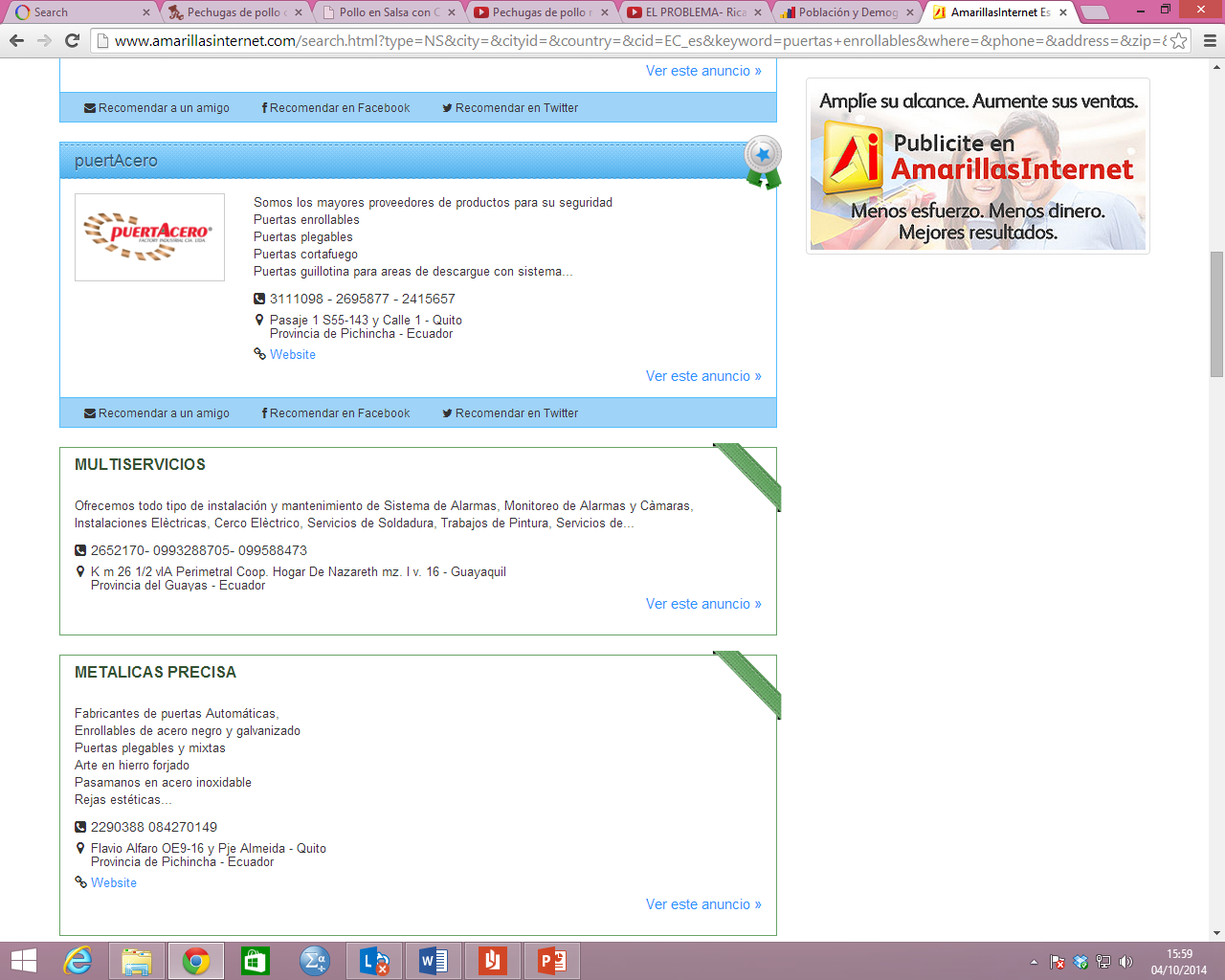 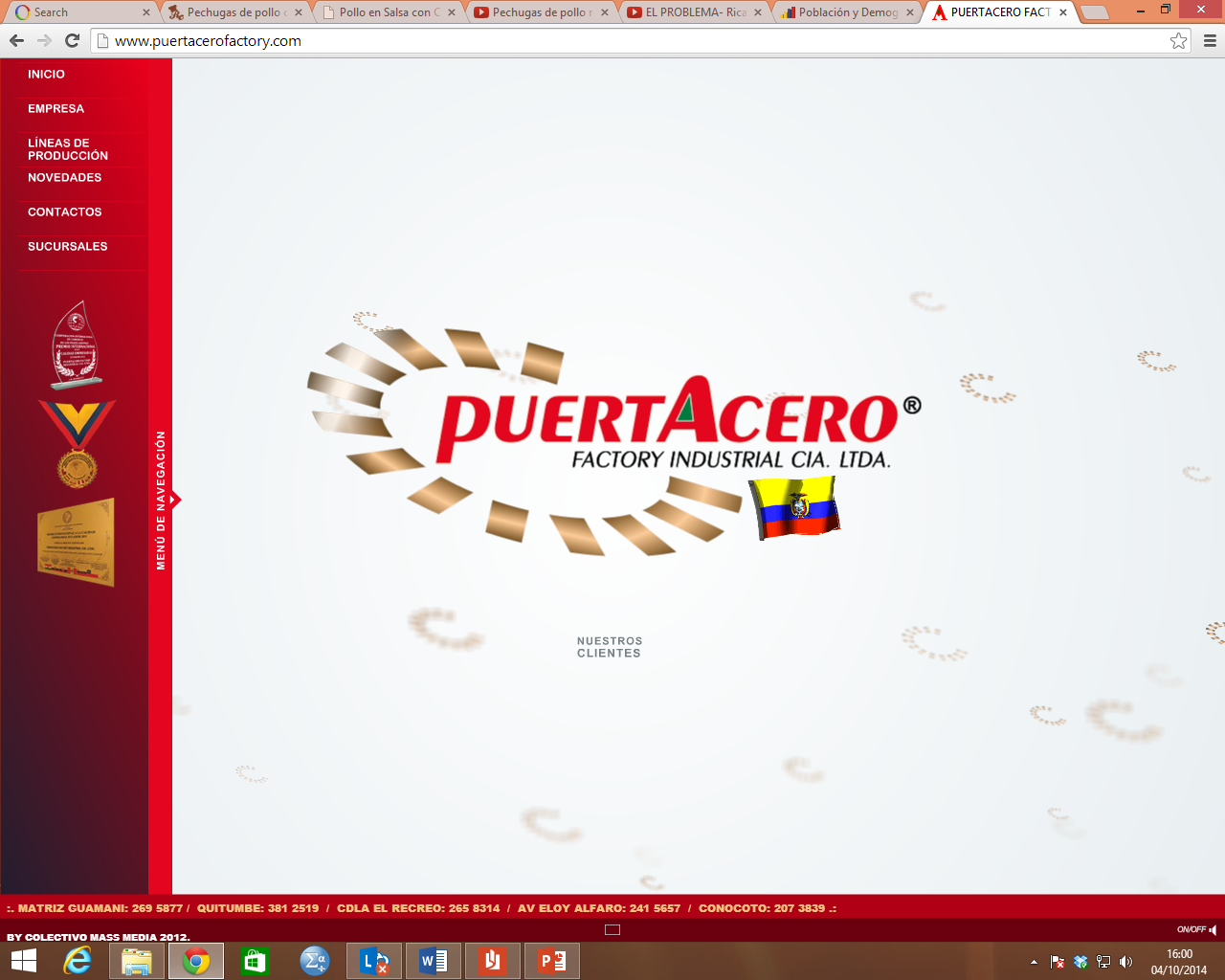 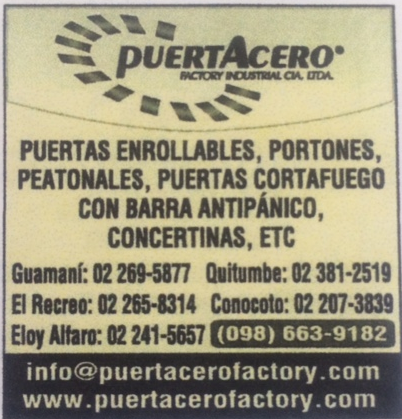 Segmentación del mercado
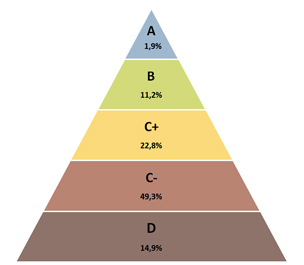 Declaración de posicionamiento
Puertacero Factory Industrial Cía. Ltda. es una solución a medida para dueños de casa que necesitan puertas y/ o concertinas de fácil uso y mayor durabilidad, y sobre todo le proporciona seguridad tanto a Ud. como a su familia.
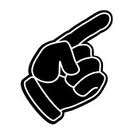 Oferta de valor: Producto
Oferta de valor: Precio
Oferta de valor: Plaza
Oferta de valor: Promoción
Oferta de valor: Servicio
Capítulo VI
Análisis financiero
Evaluación financiera
Optimista
Pesimista
Esperado
Conclusiones
Recomendaciones
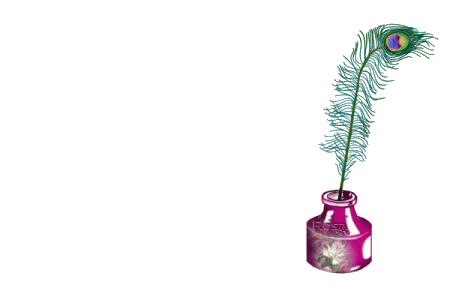 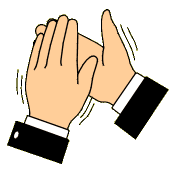